Update on the Joint Commission’s  Substance Use (SUB) Core Measure: SUB-1 Alcohol Use Screening
Celeste Milton, MPH, BSN, RN
Associate Project Director
 Division of Healthcare Quality Evaluation
November 25, 2013
1
Project Overview
Funded Project
Partnership for Prevention and DHHS (SAMHSA & CSAT)
Project duration = 1.5 year
Development (6/09-12/10)
Technical Advisory Panel
Stakeholder Comment Period
Alpha Test
Pilot Test
Final Specifications
3
[Speaker Notes: CSAT= Center for Substance Abuse Treatment received funding in 2008. Pilot test consisted of 24 hospitals in 19 states over a 6 mon. period with over 9,000 records reviewed. Reliability testing conducted at 10 hospitals.  The final measure specifications were incorporated into the Specifications Manual for National Hospital Inpatient Quality Measures version 4.0 and were posted on the Joint Commission Website on July 1, 2011 effective for 1/1/12 discharges.]
SUB Core Measures
SUB-1	    Alcohol Use Screening
SUB-2	    Alcohol Use Brief Intervention 				    Provided or Offered
SUB-2a	    Alcohol Use Brief Intervention
SUB-3	    Alcohol and other Drug Use Disorder 			    Treatment Provided or Offered at 			    Discharge
SUB-3a	    Alcohol and other Drug Use Disorder                                             		    Use Treatment at Discharge
SUB-4	    Alcohol and Drug Use: Assessing Use                             		    After Discharge
4
[Speaker Notes: Based on the VA/DoD Clinical Practice Guideline for Management of Substance Use Disorder. Based on solid evidence.]
SUB-1
Alcohol Use Screening
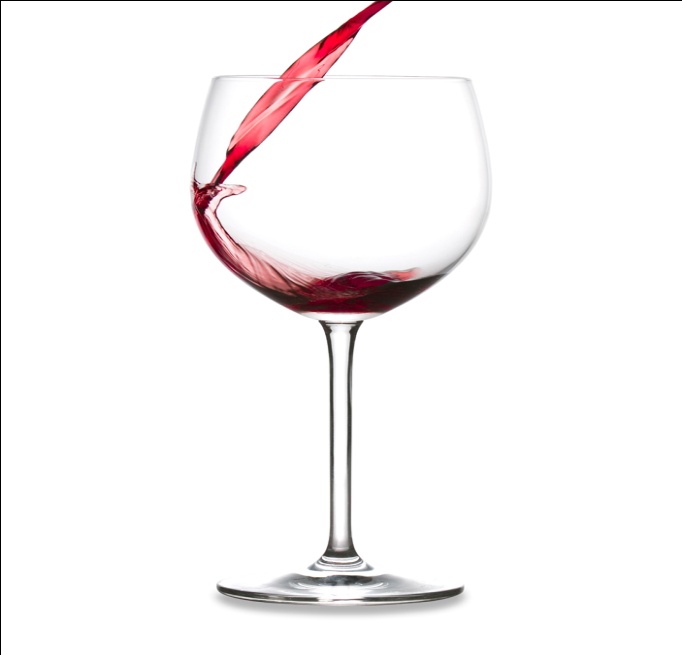 [Speaker Notes: Domain: assessment/screening Process measure Higher rate for improvement]
Rationale
Economic costs to society for alcohol misuse are high
Patients with substance use problems at greater risk for serious injuries 
Alcohol-attributable health care expenses ~ $19 billion annually in the US
6
Numerator and Denominator
The number of patients who were screened for alcohol use using a validated screening questionnaire for unhealthy drinking within the first three days of admission.
_____________________________________

 The number of hospitalized inpatients 18 years of age and older
7
Denominator Populations
Included Populations: N/A
Excluded Populations: 
 > 18 yrs.
Cognitive impairment
LOS < 3 days & > 120 days
Comfort measures only
Denominator Data Elements
Admission Date
Birthdate
Cognitive Impairment
Comfort Measures Only
Discharge Date
[Speaker Notes: Impairment can mean patient is comatose, obtunded, confused, memory loss, mentally retarded. Does not include patients who have overdosed or are intoxicated.]
Cognitive Impairment
Should be a rare occurrence
Does not include acute intoxication
Examples include:
Comatose
Obtunded
Confused
Memory loss
Altered mental status
Comfort Measures Only
Treatment for a dying patient
Should be a rare occurrence
Examples include:
End of life care
Hospice care
Terminal care
Brain death
Numerator Populations
Included Populations:
Patients with blood alcohol concentration (BAC) test indicating acute intoxication
Patients refusing screening
Excluded Populations: None
Numerator Data Element
Alcohol Use Status
[Speaker Notes: Screening with a validated tool, i.e., AUDIT, AUDIT-C, ASSIST, TWEAK, CRAFFT, MAST, G-MAST. CAGE  not recommended-used for severely alcohol dependent patients. Screens for no or low risk, moderate risk benefiting from brief intervention,  If BAC indicates acute intoxication select moderate risk for screen.]
Alcohol Use Status
To identify unhealthy drinking
Must be performed within 3 days after admission
Use validated screening tool & record results in medical record
“Validated” prescreening questions:
Do you drink alcohol? If yes, in past month on an occasion:
 5 or more drinks (Males)
 4 or more drinks (Females)
Alcohol Use Status (Cont.)
Allowable values:
1 No or low risk with validated tool
2 Unhealthy drinking with validated tool OR BAC indicating acute intoxication
3 No or low risk with non-validated tool
4 Unhealthy drinking with non-validated tool
5 Refused screen (uncooperative, unwilling to answer questions)
6 No screen performed
The Joint Commission Disclaimer
These slides are current as of 11/25/13  The Joint Commission reserves the right to change the content of the information, as appropriate.
16